PBLNYProject-based Learning for All
Engaging and Challenging  Students with Disabilities

Randi Downs and Rosanna Grund
The Training
3 Full Days
Co- Facilitated 
Multi-disciplinary teams ( special ed teachers, program teaching assistants, related service providers)
Training specialized for special classes 
On going coaching to support planning and implementation
“When Children develop a sense of themselves as successful problem solvers who can change the world, they are assets to themselves, their families, our communities, and the world.” 

Sylvia Martinez
PL 94-142 and IDEA
“requires that all students have access to the same rich curriculum as all other students and that they be held to the same level of accountability as all other students.  With those requirements, there can no longer be different curricula and standards…”
We asked teachers to share outcomes for their graduates…
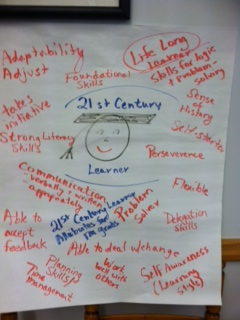 Challenging Question:
How do we help our students develop a sense of themselves as successful problem solvers who can change the world so they become assets to themselves, their families, our communities, and the world?
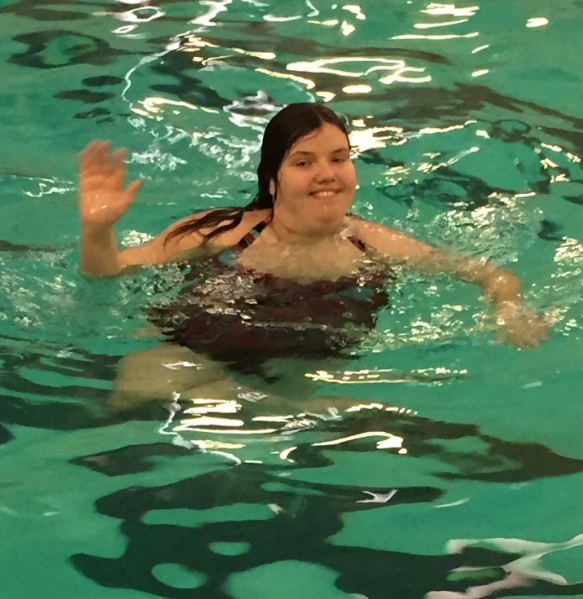 Buck Institute Gold Standard PBL
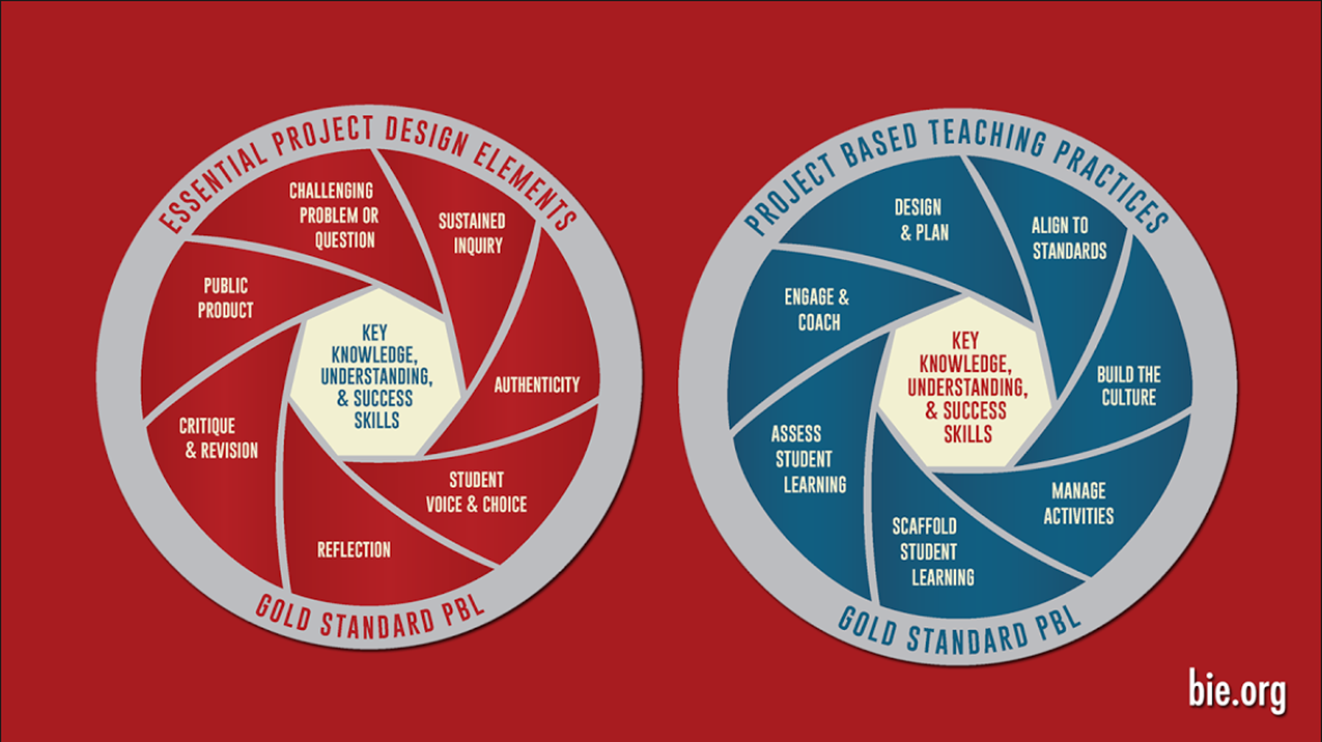 Key Knowledge, Understanding, & Success Skills
What IEP goals might be assessed through the PBL experience?

What success skills will students practice and acquire?

Where will our students need extra support?
Our Journey (Fishbowl Reflection May 2015)
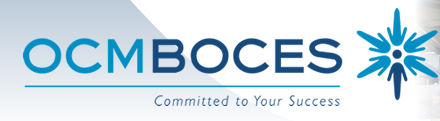 Significant ContentActivity- Unpack the Core
•Select a grade level that is typical of your students 
•Select a Common Core Standard within that grade level 
–Unpack the Standard 
–Analyze the sub-skills 
•Present your standard and results 
Include accommodations you would need to make
OSPI/WEA
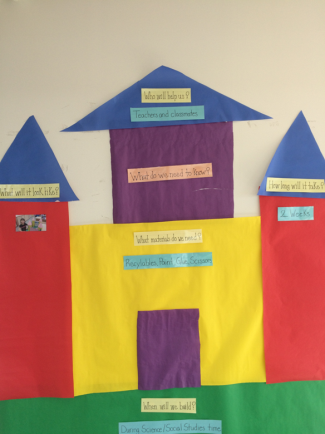 NYSAA
PBL to Promote Inquiry
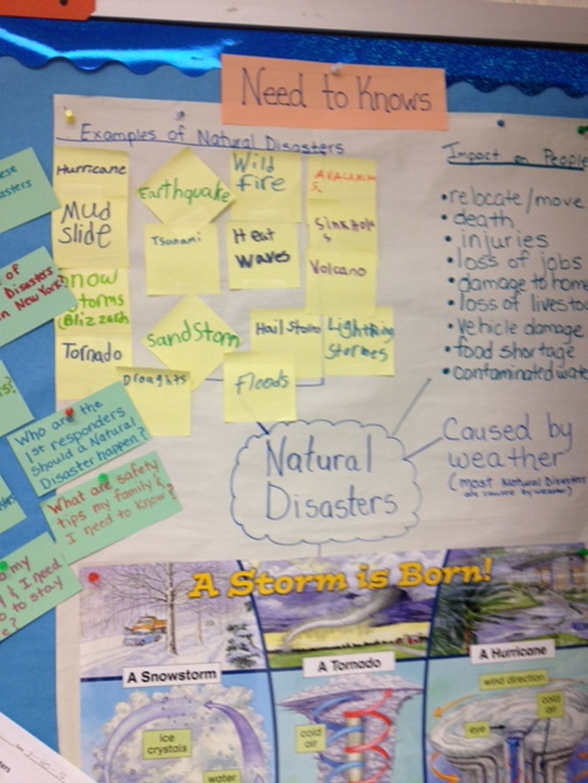 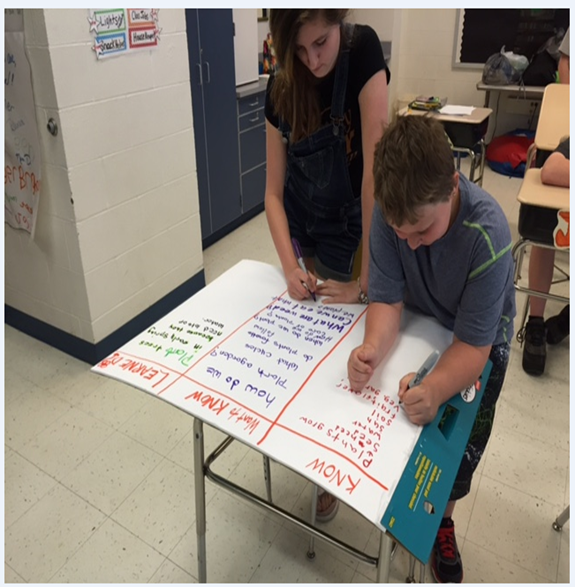 PBL to Assess the Learning
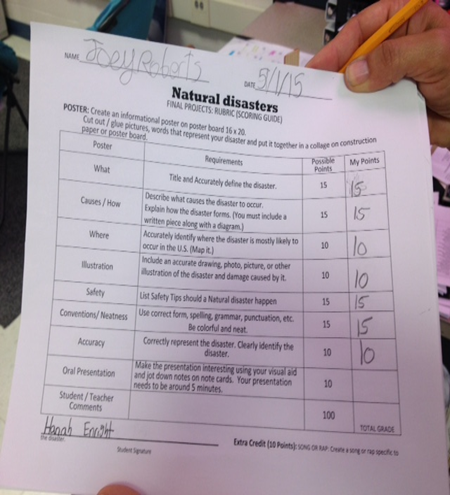 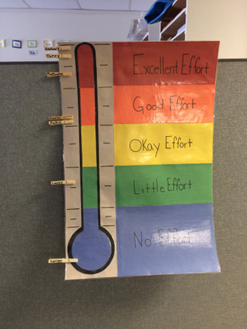 PBL to Engage with the Community
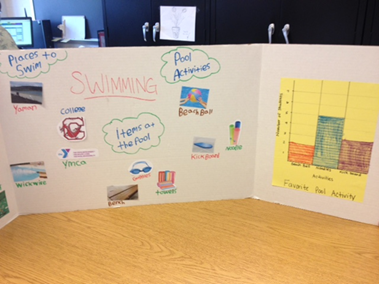 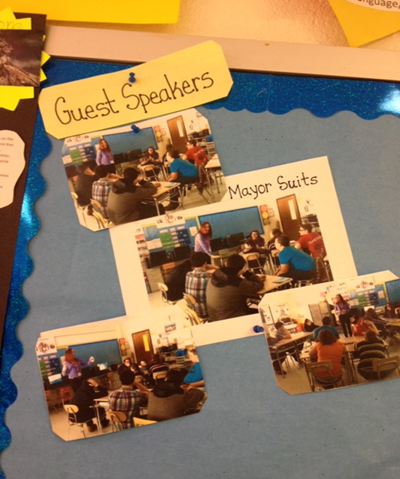 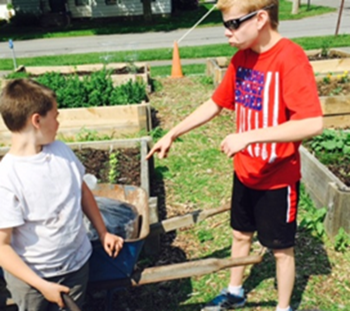 From Planning to Action
Please Welcome…

Kelly Buck: Teacher for the “Team” classroom at Solvay Middle School

Sarah Snyder: for the “Stellata” program at OCM BOCES McEvoy (Now at “SKATE” at Homer Elem))
Ann Currie: STAR at Homer Elementary
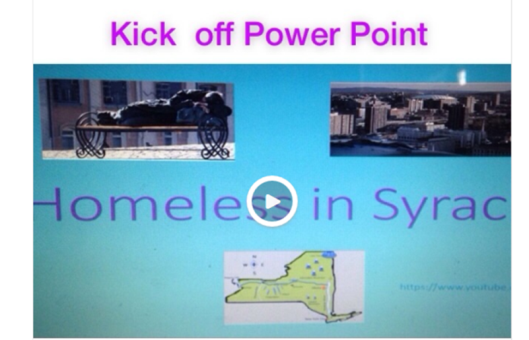 Thank you!
rdowns@ocmboces.org
rgrund@ocmboces.org
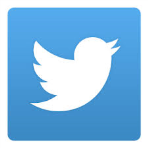 @randidowns45